5 Radial‐velocity curves of the emission lines in AC Cnc using Gaussian widths of 200 km s−1 and a ...
Mon Not R Astron Soc, Volume 353, Issue 4, October 2004, Pages 1135–1150, https://doi.org/10.1111/j.1365-2966.2004.08135.x
The content of this slide may be subject to copyright: please see the slide notes for details.
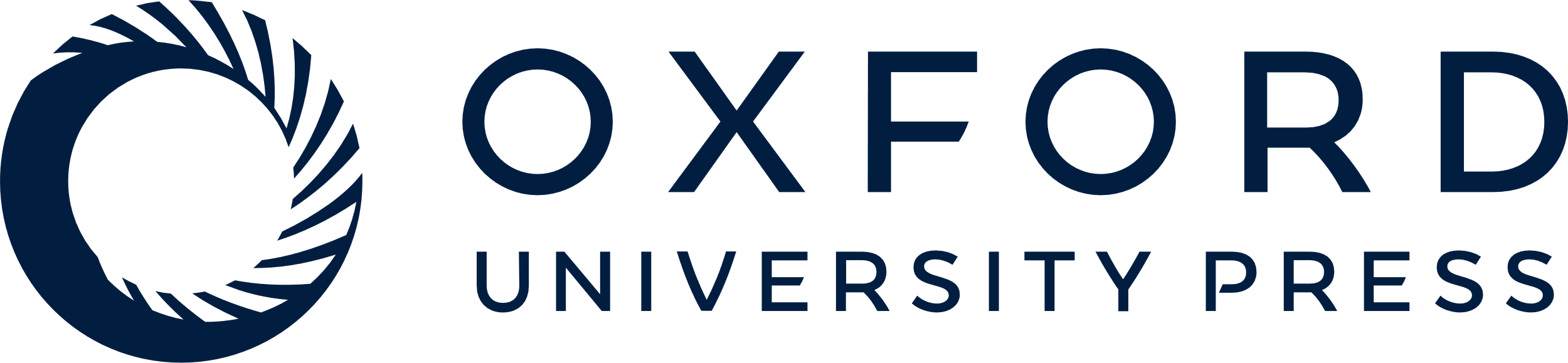 [Speaker Notes: 5 Radial‐velocity curves of the emission lines in AC Cnc using Gaussian widths of 200 km s−1 and a separation of 1200 km s−1 (left), and of V363 Aur using Gaussian widths of 300 km s−1 and a separation of 1200 km s−1 (right). We omitted the points around primary eclipse (open circles) during the fitting procedure as these measurements are affected by the rotational disturbance. The horizontal dashed lines represent the γ velocities given by the sinusoidal fits.


Unless provided in the caption above, the following copyright applies to the content of this slide: © 2004 RAS]